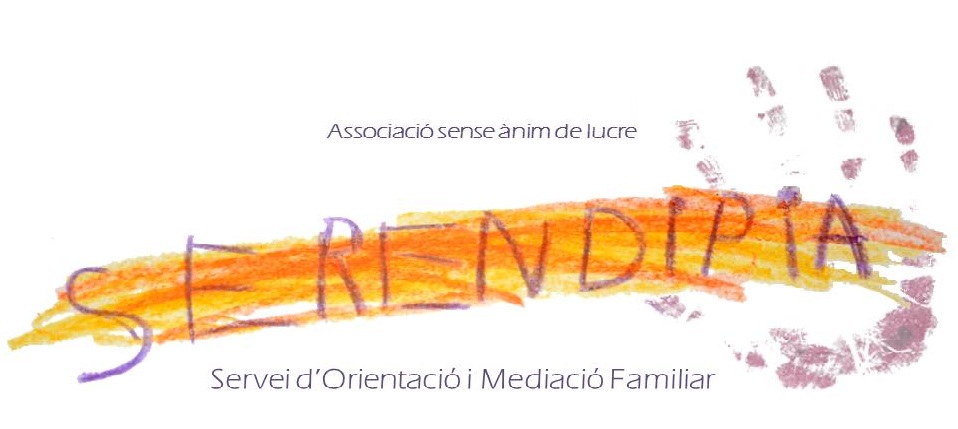 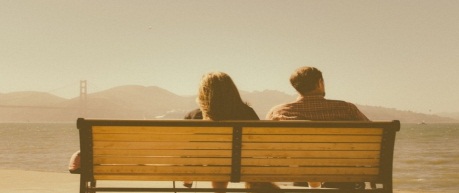 REPARANT VINCLESServei de Coordinació de Parentalitat
Serendipia  ofereix  un procés alternatiu de resolució de conflictes centrat en el/la nen/a, en el que un professional  del àmbit socio-educatiu i amb formació i experiència en mediació familiar assisteix a pares i mares amb alta conflictivitat,  per implementar el seu pla de parentalitat. 
La finalitat del coordinador de parentalitat és la  de donar suport als progenitors a dur a terme el pla de parentalitat, així com ajudar-los a resoldre diferències, focalitzant en les necessitats dels seus fills/lles.D'aquesta manera neix Reparant Vincles amb el confinançament del Ajuntament de Barcelona.Els nostres objectius són:
- Protegir als infants dels efectes dolorosos que produeix una separació conflictiva.- Disminuir el conflicte parental.- Incrementar la cooperació parental.- Orientar en temes educatius i necessitats dels fills i filles.- Promoure l’exercici d’una parentalitat positiva.- Promoure una comunicació més harmoniosa.- Ajudar a implementar el pla de parentalitat.- Ajudar en la pressa de decisions parentals.                 - Treballar les interferències parentals.- Restablir vincles paterno-filials si s'han perdut.- Acompanyar en el procés de canvi.DESTINATARIS: Les persones destinatàries són aquells mares i pares de la ciutat de Barcelona, que configurin qualsevol tipus d’estructura familiar (monoparental, hetero-homoparental, adoptiva, reconstituida, etc.), amb fills/es menors d'edat, separats amb alta conflictivitat cronificada, i amb dificultats per dur a terme el pla de parentalitat. S’oferirà a aquestes famílies un procés alternatiu de resolució de conflictes que prioritza el benestar dels fills/es.Els serveis derivants que valorin la conveniència de que una família pugui assistir només s'han de posar en contacte amb l'equip de Serendipia. D'aquesta manera us podrem informar dels requísits per formar part d'aquest servei confinançat per el Ajuntament de Barcelona.
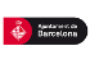 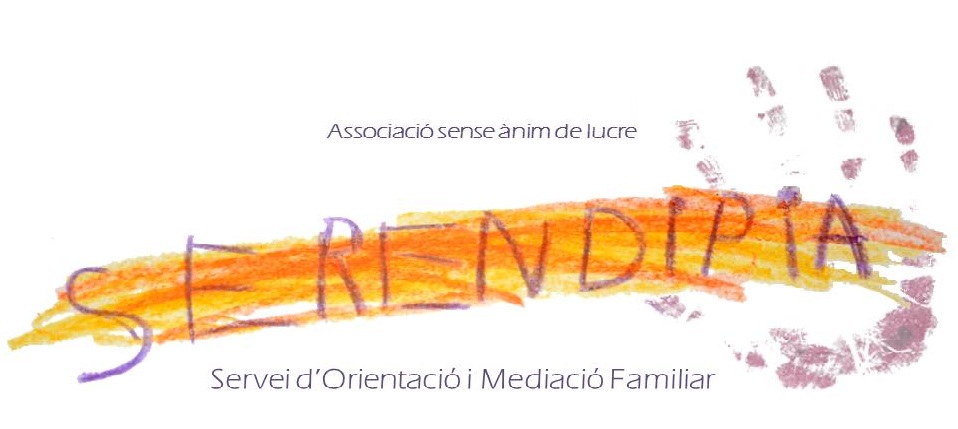 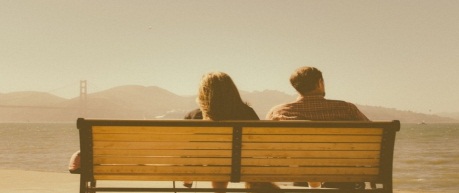 REPARANT VINCLESServei de Coordinació de Parentalitat
Serendipia  ofereix  un procés alternatiu de resolució de conflictes centrat en el/la nen/a, en el que un professional de la salut mental i experiència en mediació assisteix a pares i mares amb alta conflictivitat 
a implementar el seu pla de parentalitat. 
La finalitat del coordinador de parentalitat es la se donar suport als progenitors a dur a terme el pla de parentalitat, així com ajudar-los a resoldre diferències, focalitzant en les necessitats dels seus fills/lles.D'aquesta manera neix Reparant Vincles amb el confinançament del Ajuntament de Barcelona.Els nostres objectius són:
- Protegir als infants dels efectes dolorosos que produeix una separació conflictiva.- Disminuir el conflicte parental.- Incrementar la cooperació parental.- Orientar en temes educatius i necessitats dels fills i filles.- Promoure l’exercici d’una parentalitat positiva.- Promoure una comunicació més harmoniosa.- Ajudar a implementar el pla de parentalitat.- Ajudar en la pressa de decisions parentals.                 - Treballar les interferències parentals.- Restablir vincles paterno-filials si s'han perdut.- Acompanyar en el procés de canvi.DESTINATARIS: Les persones destinatàries són aquelles mares i pares de la ciutat de Barcelona, que configurin qualsevol tipus d’estructura familiar (monoparental, hetero-homoparental, adoptiva, reconstituïda, etc.), amb fills/es menors d'edat, separats amb alta conflictivitat cronificada, i amb dificultats per dur a terme el pla de parentalitat. S’oferirà a aquestes famílies un procés alternatiu de resolució de conflictes que prioritza el benestar dels fills/es.Els serveis derivants que valorin la conveniència de que una família pugui assistir,  només s'han de posar en contacte amb l'equip de Serendipia (serendipia@serendipiamediacio.com  o al 690225566). D'aquesta manera us podrem informar dels requisits per formar part d'aquest servei confinançat per el Ajuntament de Barcelona.
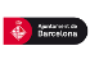